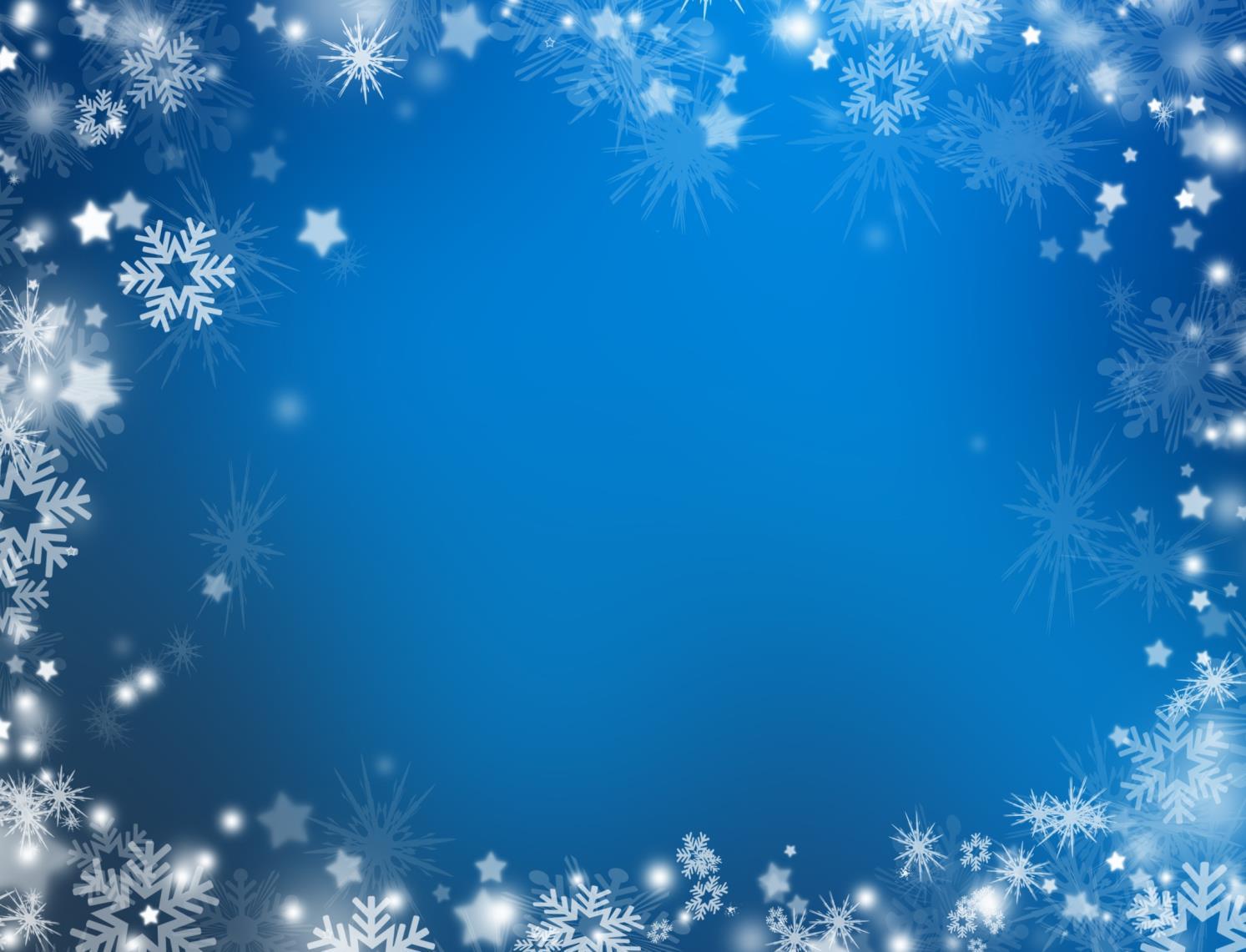 МУНИЦИПАЛЬНОЕ АВТОНОМНОЕ ОБЩЕОБРЗОВАТЕЛЬНОЕ УЧРЕЖДЕНИЕ ЦЕНТР РАЗВИТИЯ РЕБЁНКА – ДЕТСКИЙ САДг. ПОКАЧИ
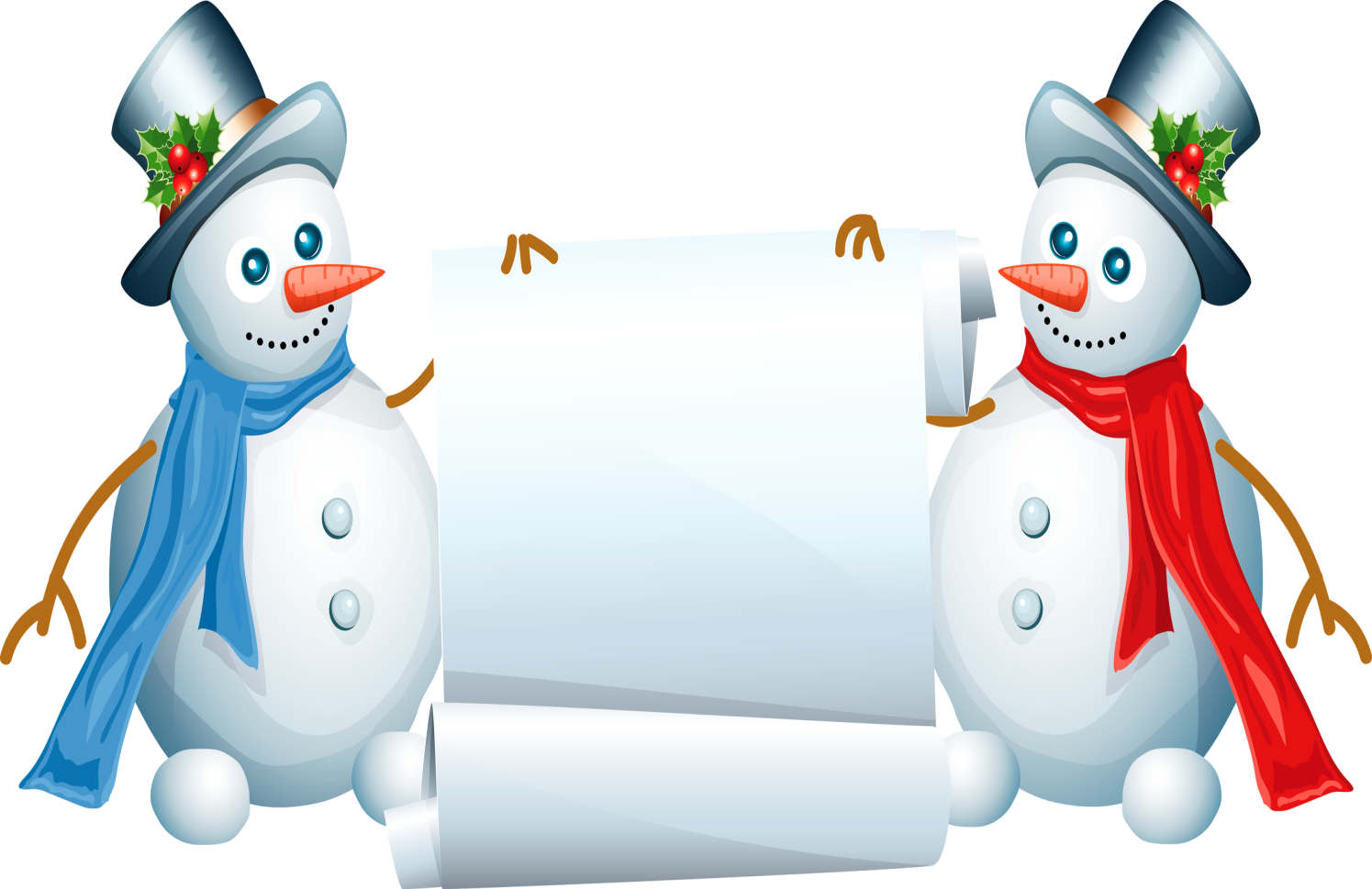 «Путешествие колобка 
                                                      в
                                            зимний лес»











Составил:
воспитатель 
Седых 
Татьяна Павловна
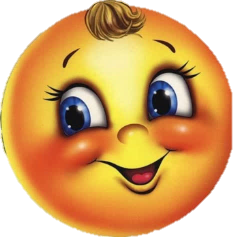 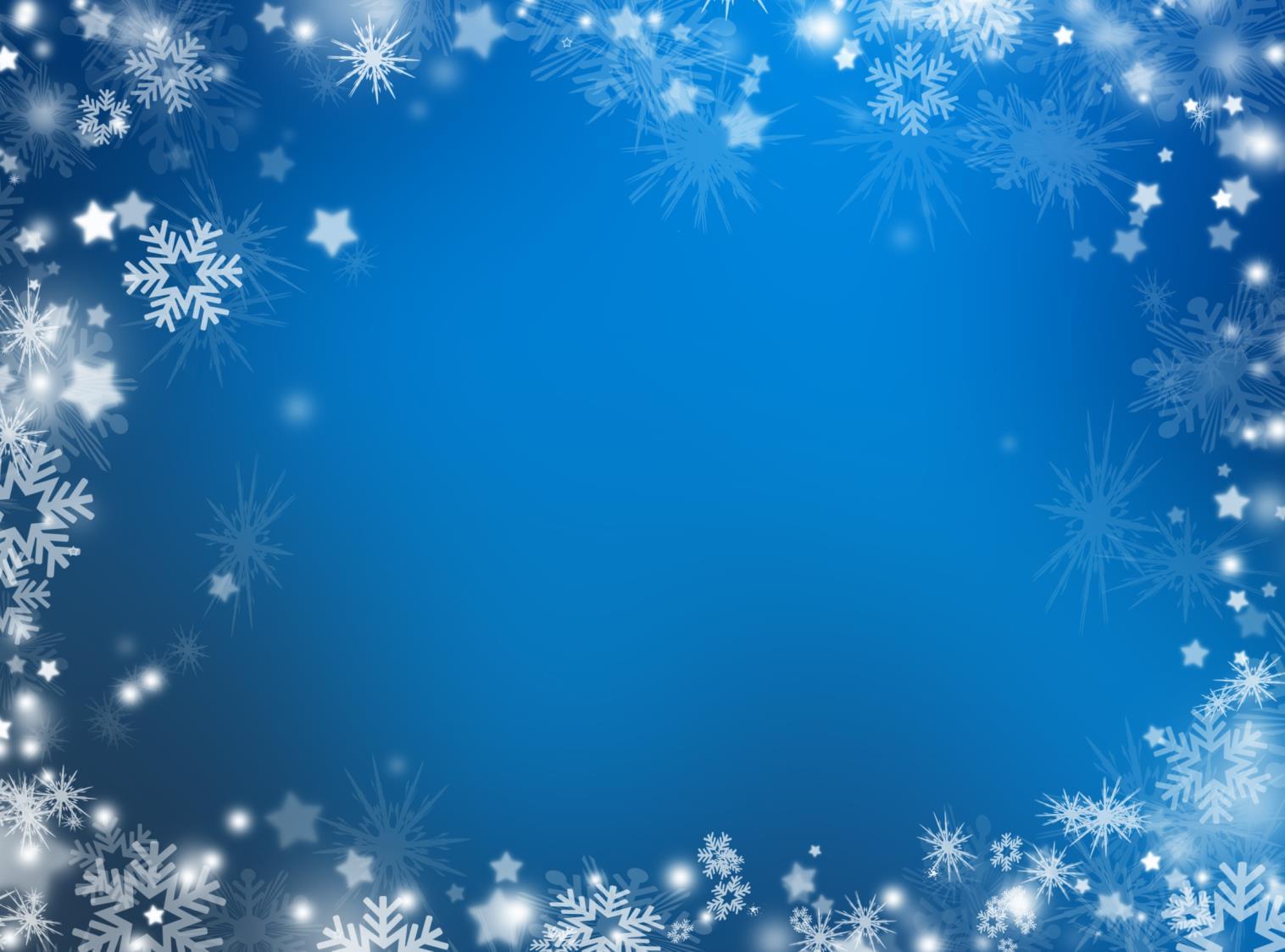 Аннотация:
Данная презентация предназначена для детей  старшего дошкольного возраста (4 – 5 лет). Может использоваться в НОД и нерегламентированное время. Воспитанники совершат путешествие со сказочным героем в зимний лес, где узнают о жизни зверей в зимнее время года.
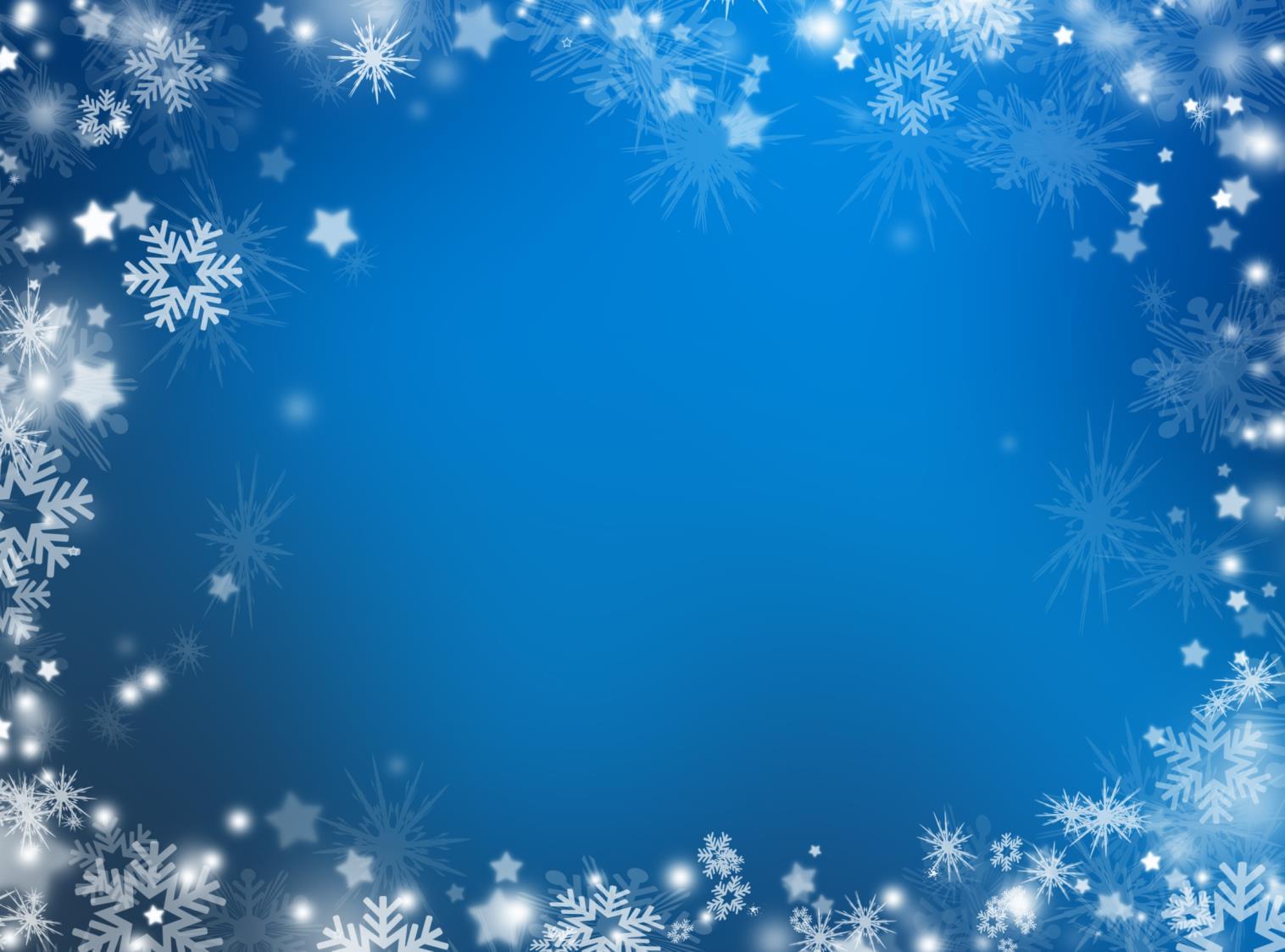 Цель: формировать знания воспитанников о жизни зверей в зимний период времени.
Задачи:
Обучающие:
*продолжать учить использовать глаголы, прилагательные, согласовывать их с существительными в роде, числе и падеже.
Развивающие:
*развивать связную речь;
*закреплять знания о диких животных.
Воспитательные:
*воспитывать умение слушать речь взрослого и детей.
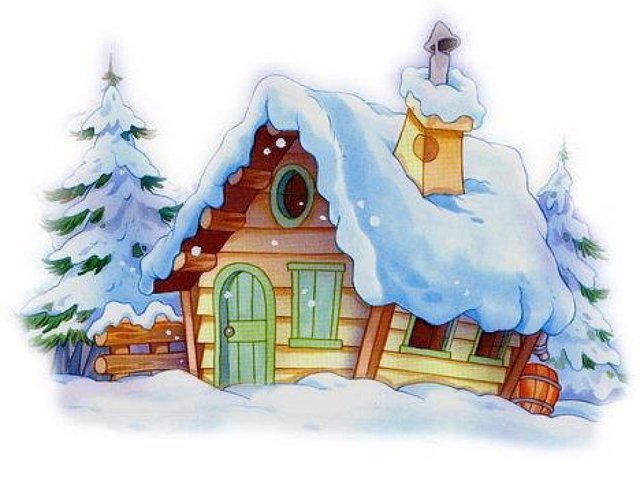 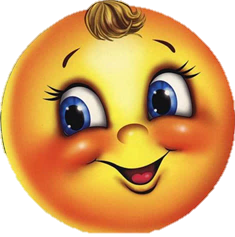 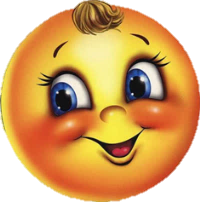 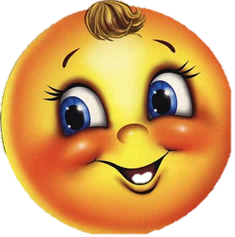 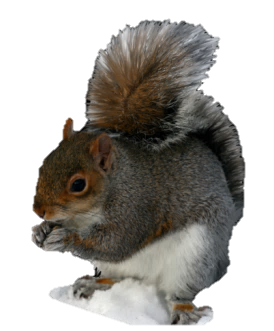 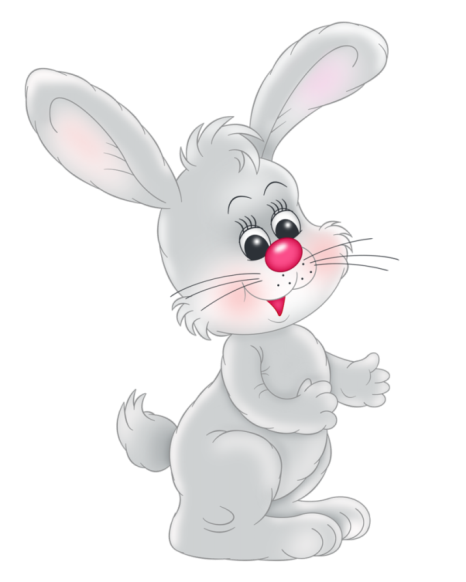 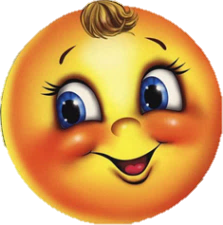 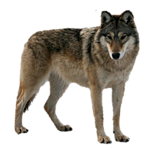 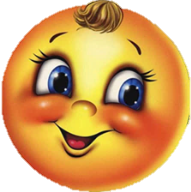 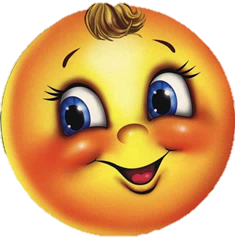 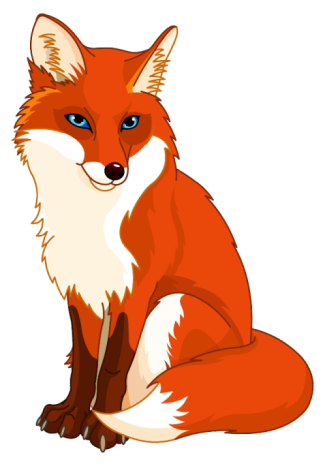 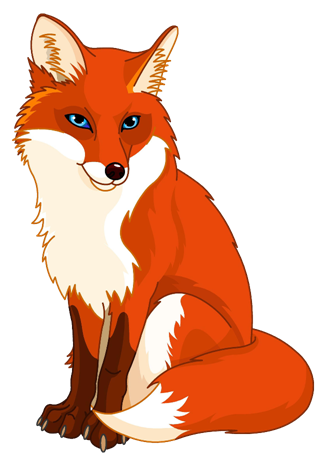 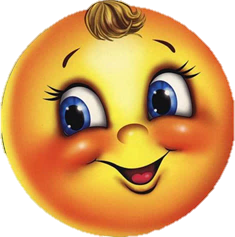 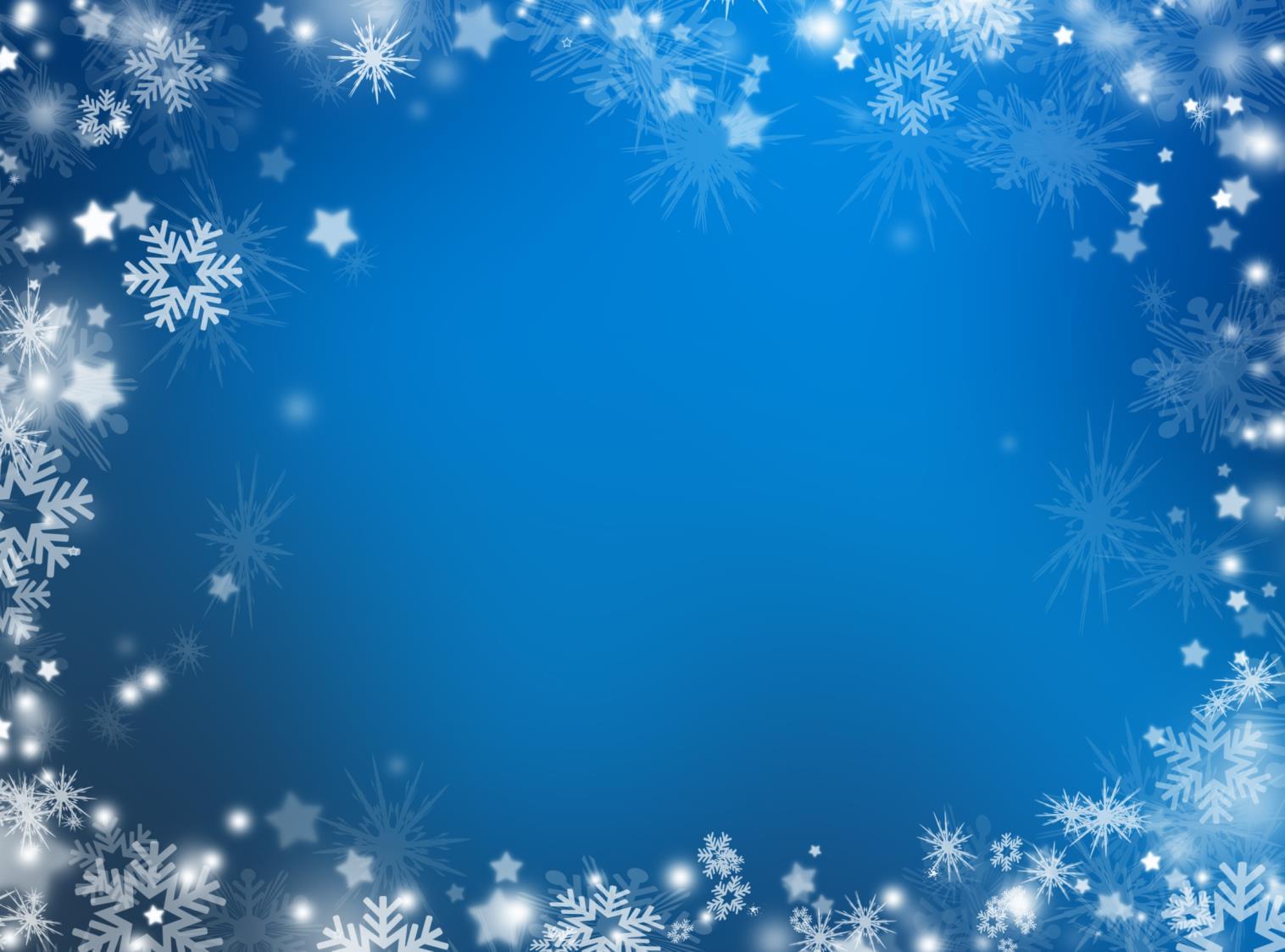 Информационные ресурсы:
picstons.ru
wallperz.com
rinvik.ru
playcast.ru
solarishotelsresort.com
d-vostok.ru
darkos.club
kalejdoskopphotoshopa.ru